Staż Zagaraniczny Drogą Do Kariery Zawodowej
02.06.2019 – 29.06.2019
STAŻ CZERWIEC 2019
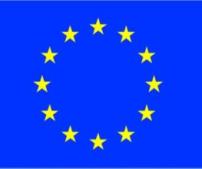 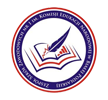 W ramach projektu 19 uczniów naszej szkoły z klas kształcących się w zawodach technik żywienia i
usług gastronomicznych, architektury krajobrazu, informatyk, hotelarstwa, logistyk i geodeta wzięło udział w czterotygodniowych stażach zawodowych we Włoszech.
Udział w projekcie brali:
Anna Drygulska, Gabriela Rakowska, Łukasz Szaroń, Michał Żuk, Wiktoria Samek, Paulina Bańkowska, Julia Żuk, Weronika Kondradiuk, Izabela Czarnecka, Michał Jurkitewicz, Gabriela Żukowska, Magdalena Wawryniuk, Kamil Chwetkowski, Jakub Litwinowicz, Piotr Guz, Rafał Rudzki, Aleksandra Gadomska, Jakub Joszczuk, Krzysztof Łukaszuk.
Pierwszym etapem po rekrutacji były zajęcia przygotowawcze przed wylotem. Składały
się one z 50 godzin języka włoskiego
dodatkowo zajęcia w których zapoznawaliśmy
się z kulturą Włoch.
Przygotowania
Po kilku godzinach lotu dotarliśmy na lotnisko w Ciampino, skąd pojechaliśmy do naszego miejsca zakwaterowania jakim była Villa Redenta. Po rozdzieleniu pokojów i przespanej nocy zostały nam przedstawione miejsca naszej pracy.
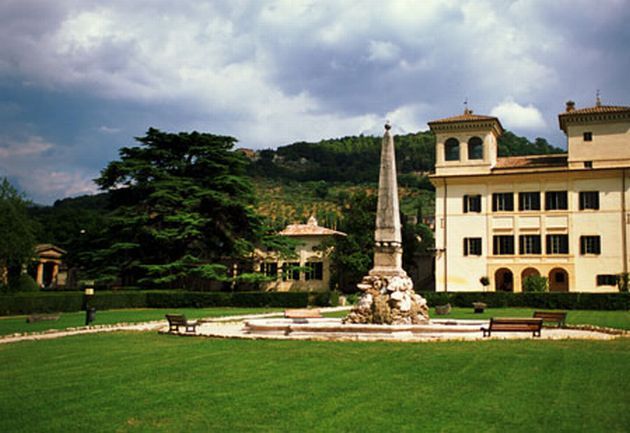 Technik Żywienia iUsług Gastronomicznych
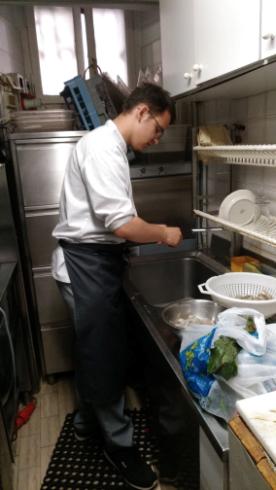 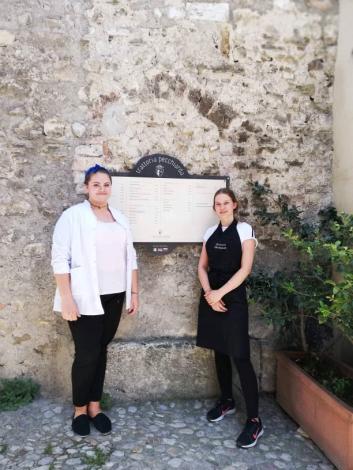 Technik Architektury Krajobrazu
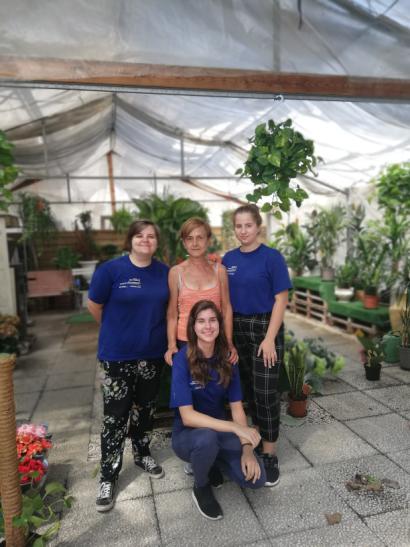 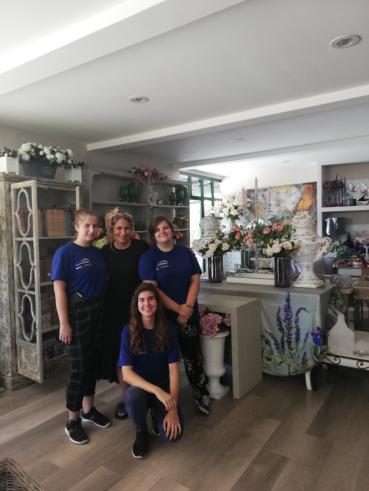 Technik Informatyk
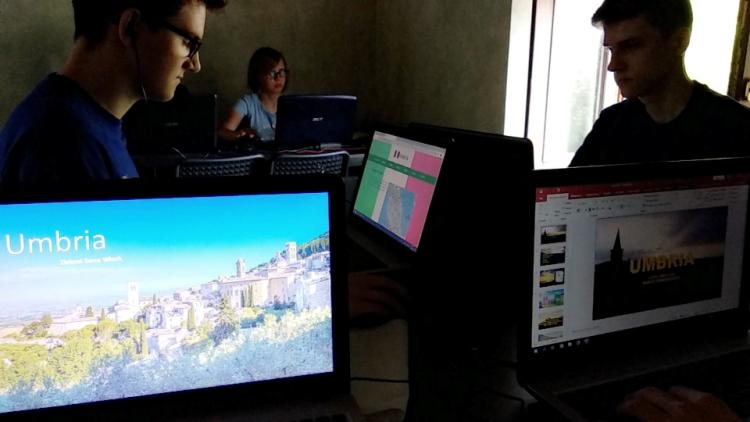 Technik Logistyk
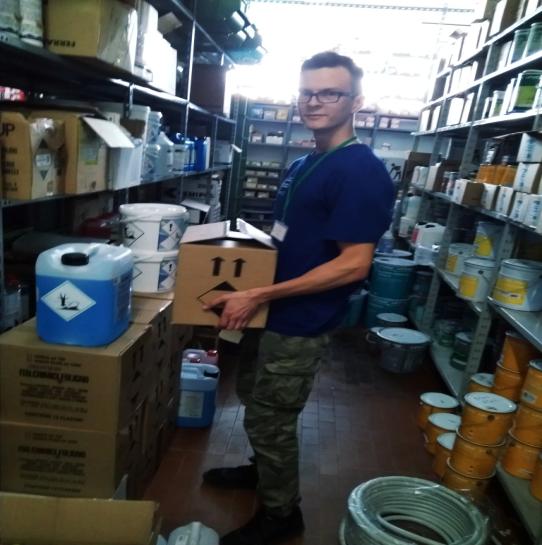 Technik Hotelarstwa
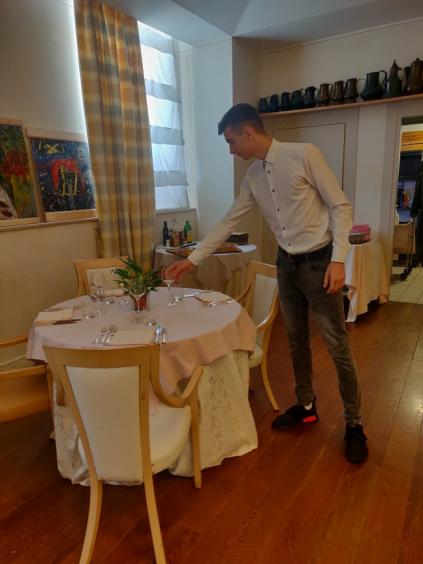 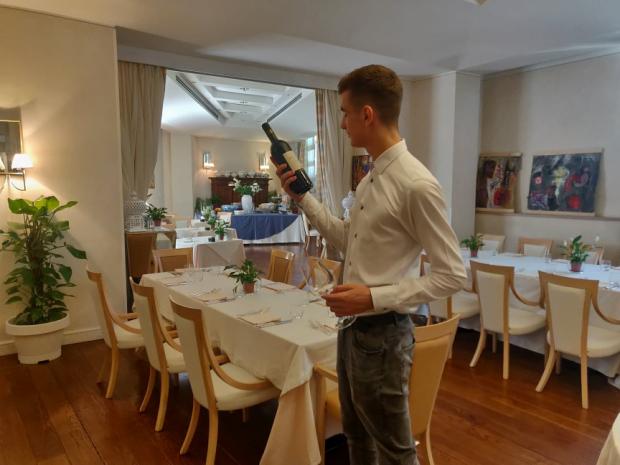 Technik Geodeta
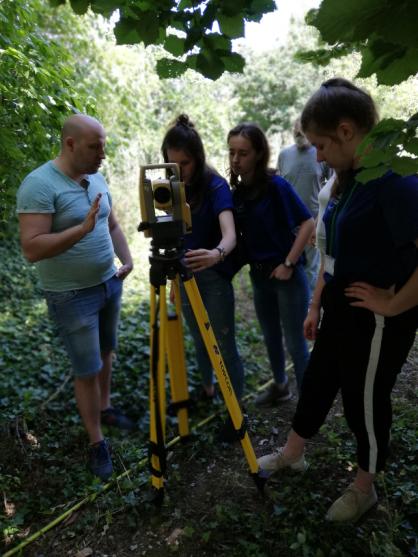 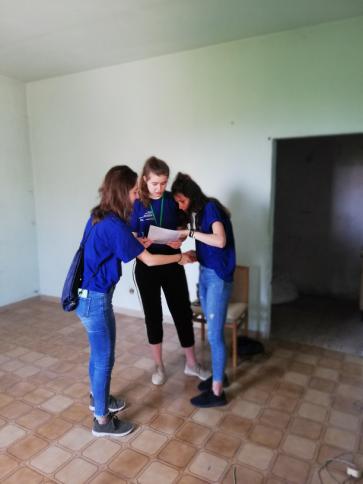 Wolny czas spędzaliśmyw następujący sposób:
Zwiedzając Rzym
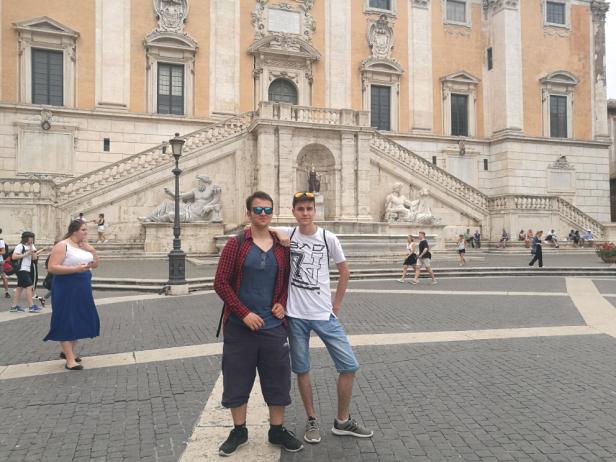 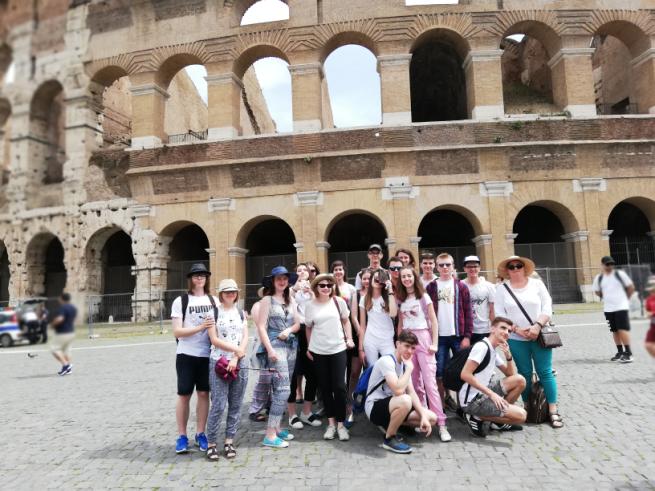 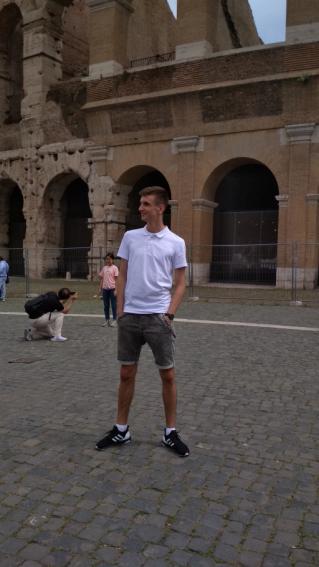 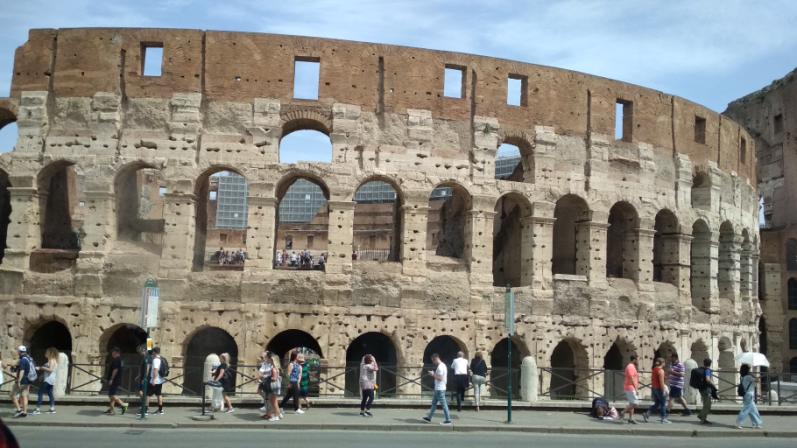 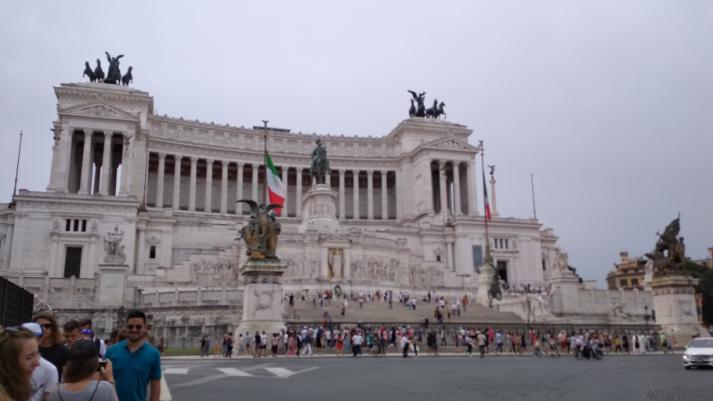 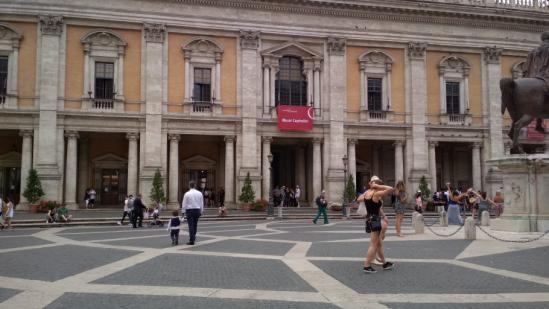 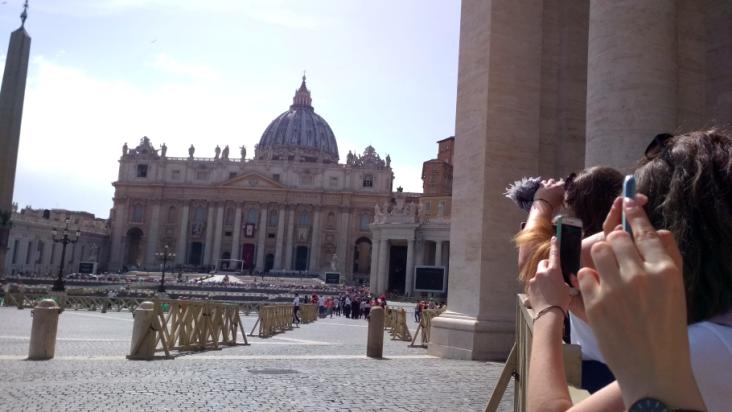 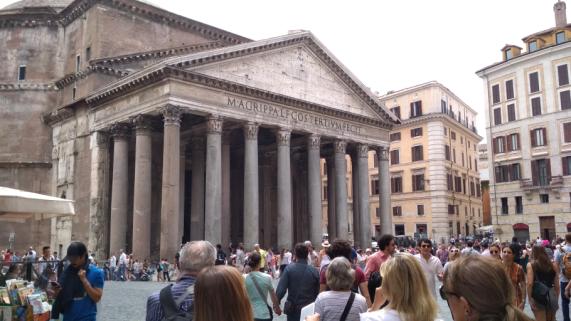 Zwiedzając Wodospad
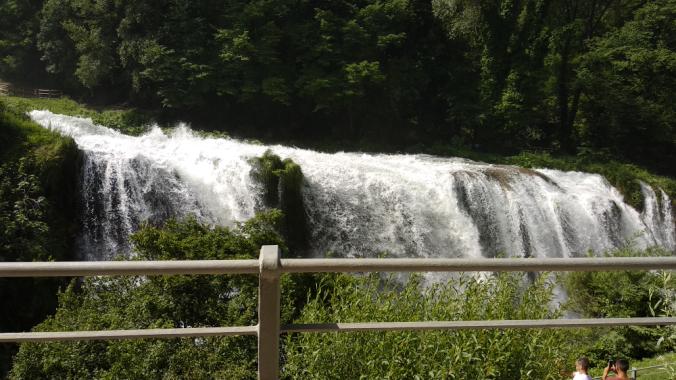 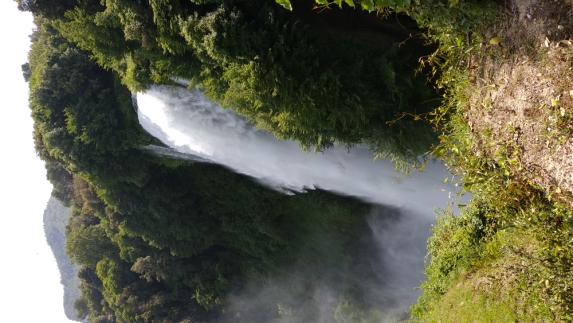 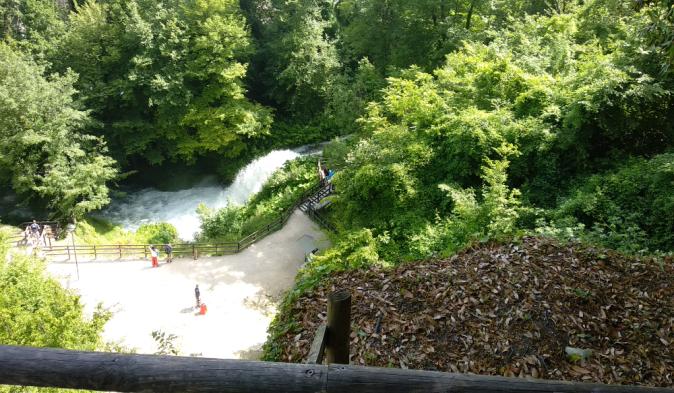 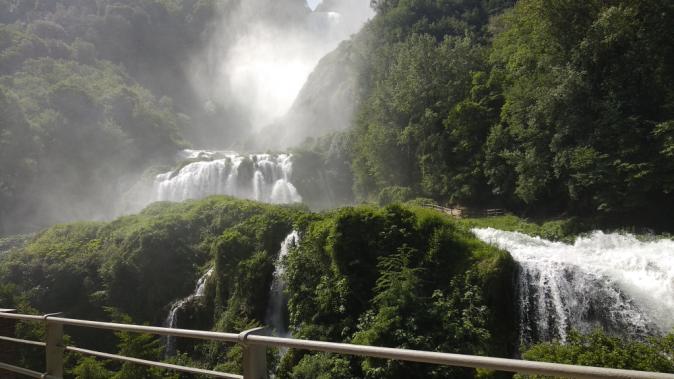 Chodząc Po Górach
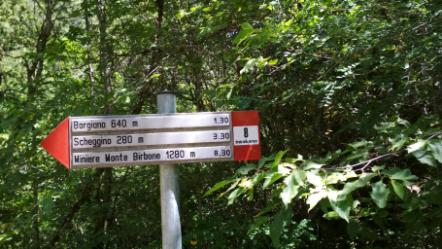 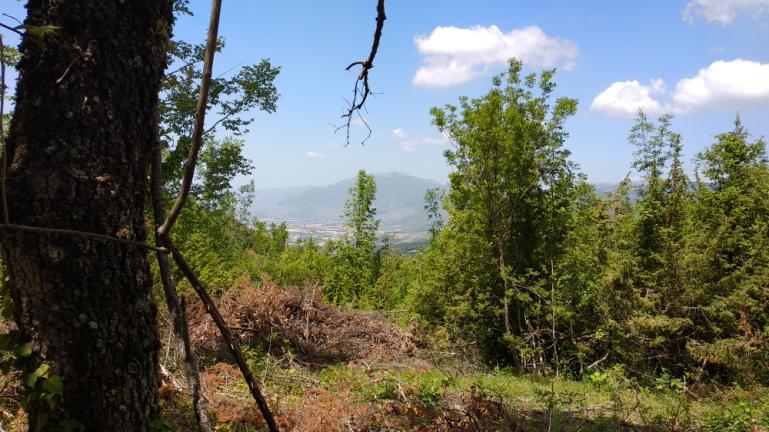 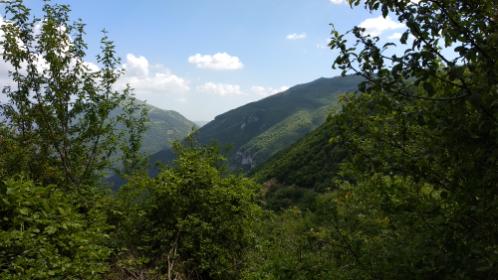 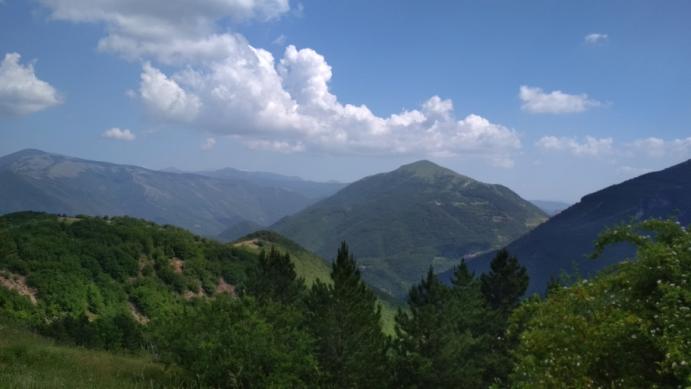 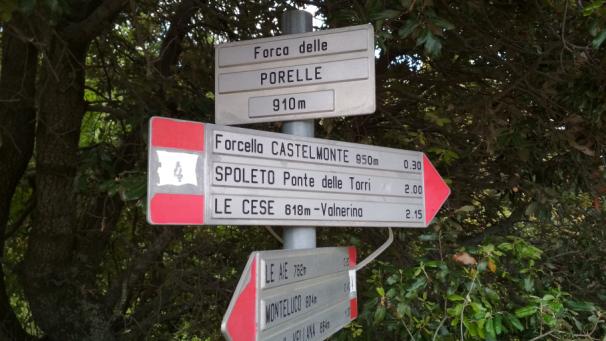 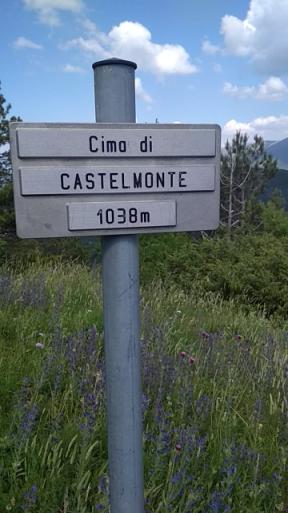 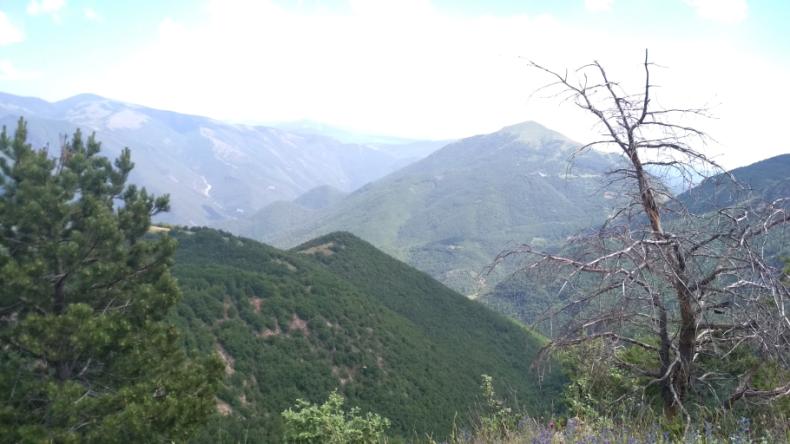 Pływając Nad Morzem
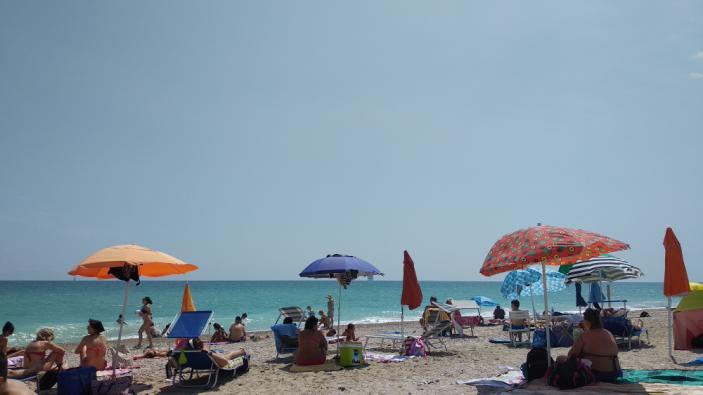 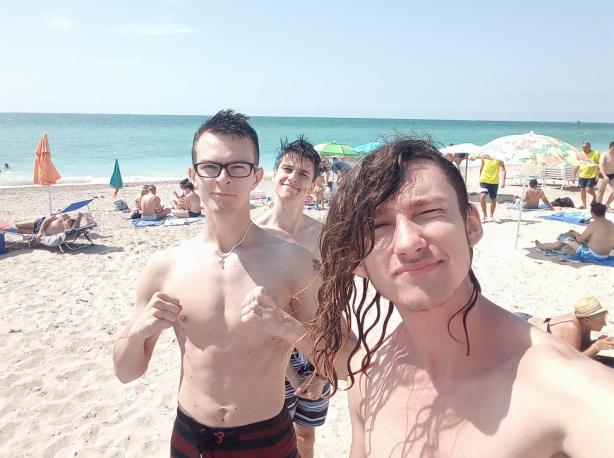 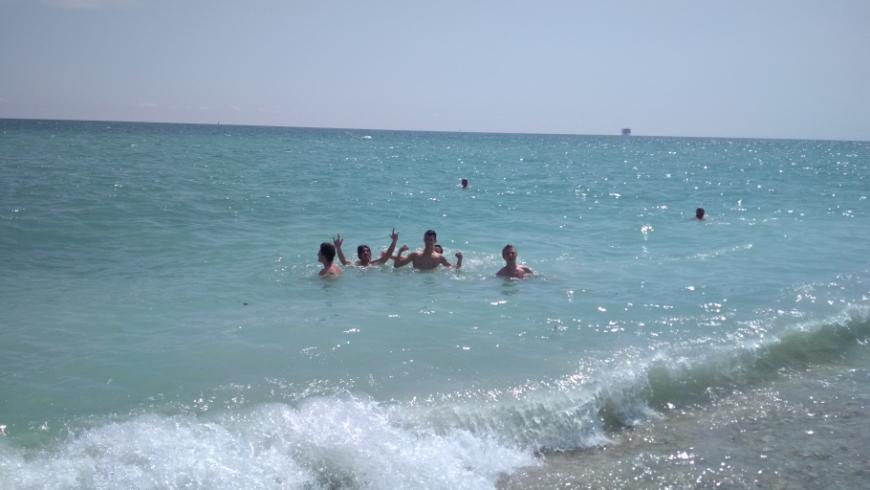 Zwiedzając Spoleto
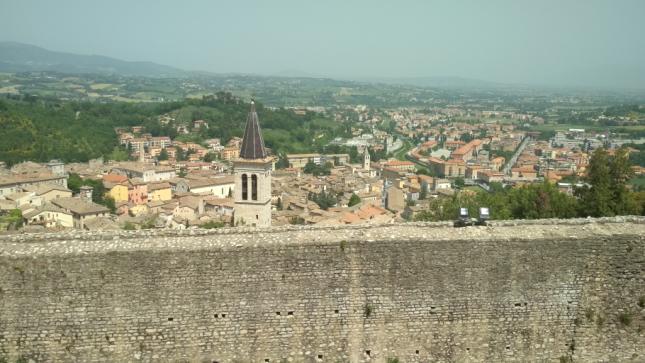 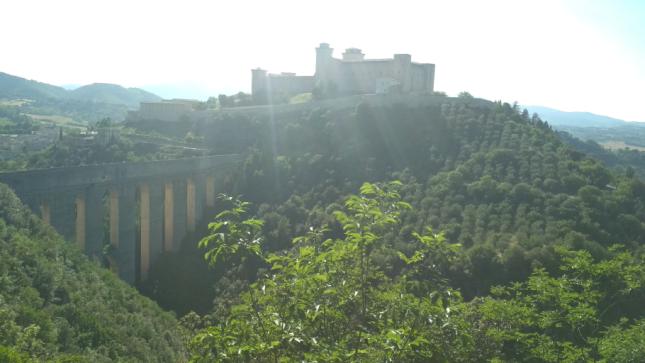 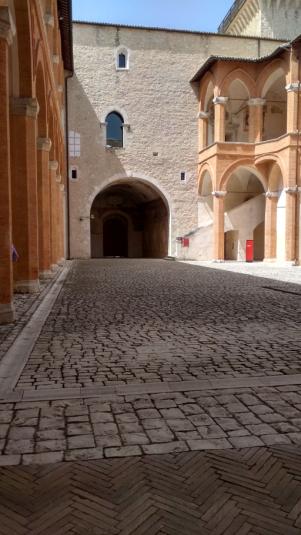 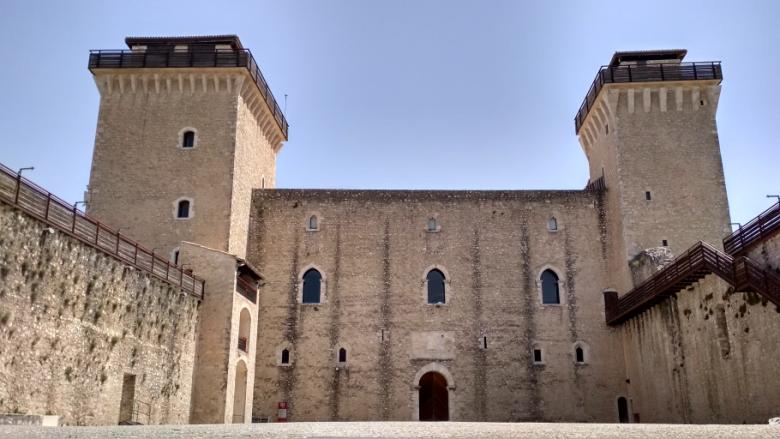 Zwiedzając Asyż
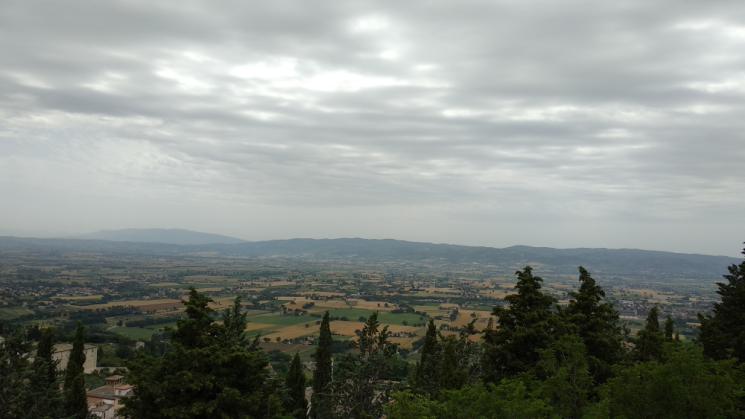 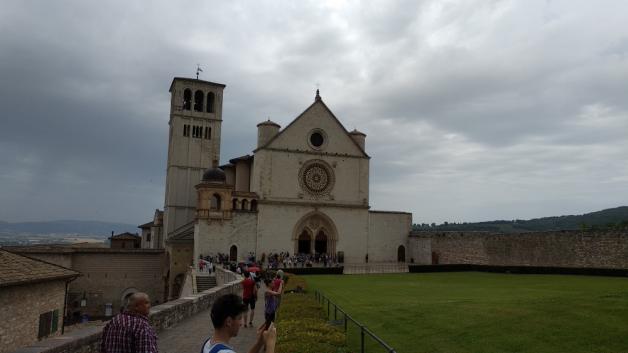 Podczas ostatnich 4 tygodni rozwinęliśmy swoje umiejętności w zawodzie poprzez ich praktyczne ćwiczenie. Dzięki temu doświadczeniu będziemy przygotowani do przyszłej pracy w zawodzie.
Podczas ostatniego dnia pożegnaliśmy się z personelem i poszliśmy na uroczysty obiad.
Dziękujemy za świetnie i miło spędzony czas.
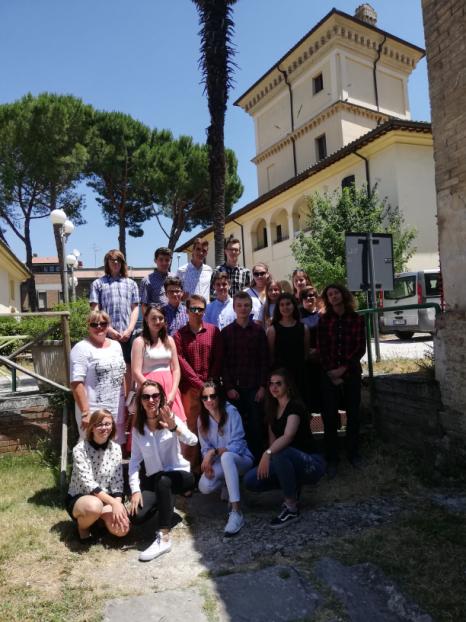 STAŻ CZERWIEC 2019
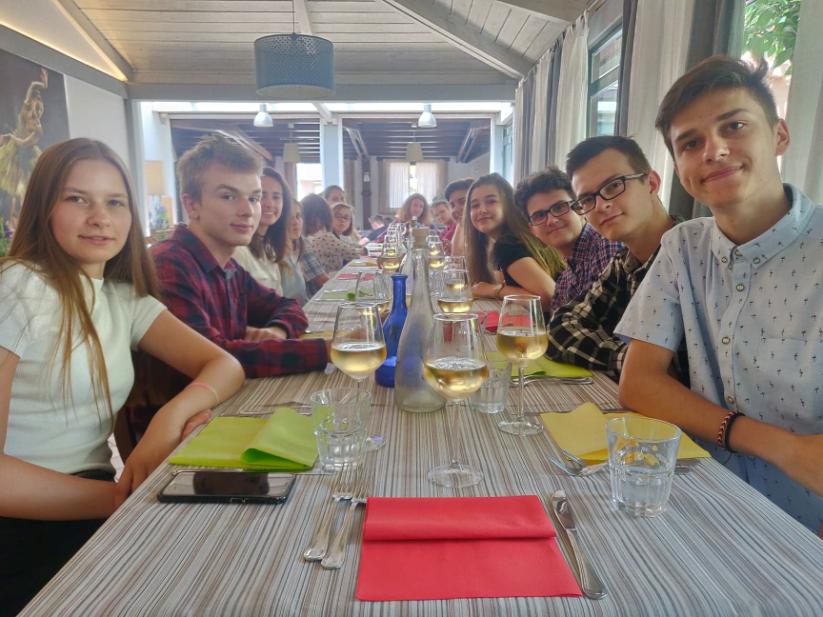 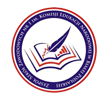 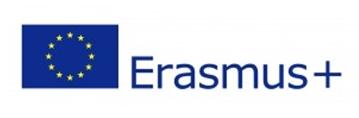